Figure 4. Scalp topography of the voltage differences between negative and positive outcomes in the Choice and ...
Cereb Cortex, Volume 15, Issue 5, May 2005, Pages 535–544, https://doi.org/10.1093/cercor/bhh153
The content of this slide may be subject to copyright: please see the slide notes for details.
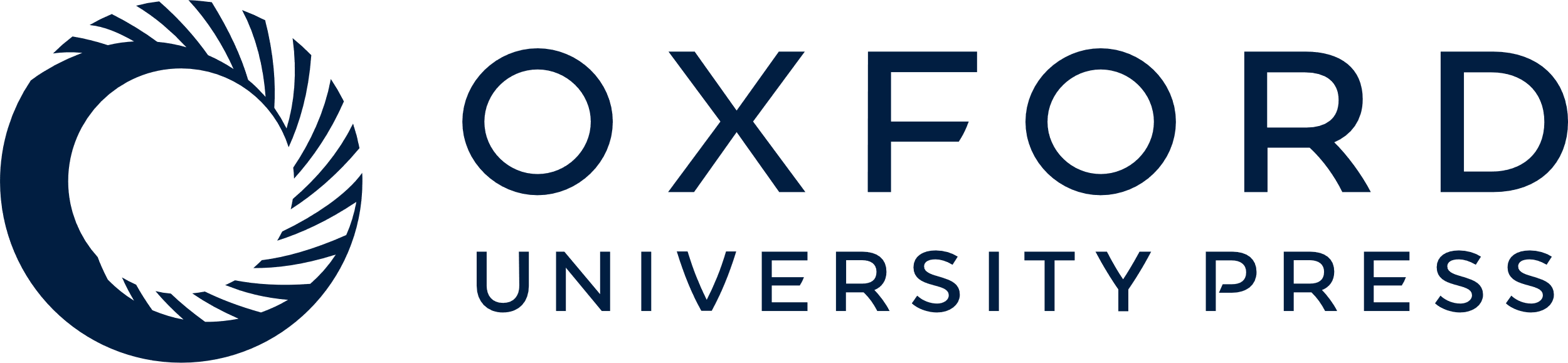 [Speaker Notes: Figure 4. Scalp topography of the voltage differences between negative and positive outcomes in the Choice and No-response tasks of experiment 2.


Unless provided in the caption above, the following copyright applies to the content of this slide: Cerebral Cortex V 15 N 5 © Oxford University Press 2004; all rights reserved]